IMRaD
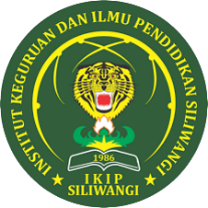 @trisnendri
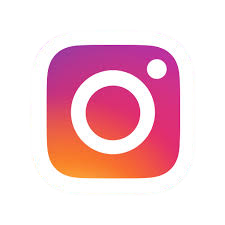 Trisnendri Syahrizal
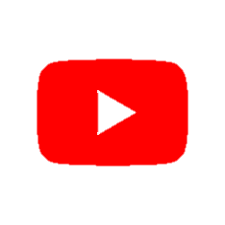 IMRaD
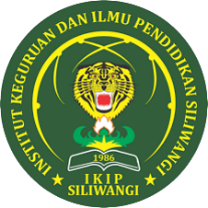 @trisnendri
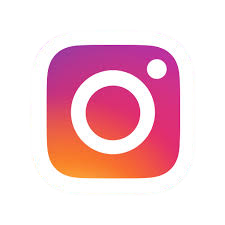 Trisnendri Syahrizal
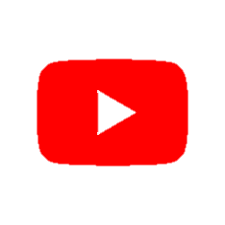 IMRaD
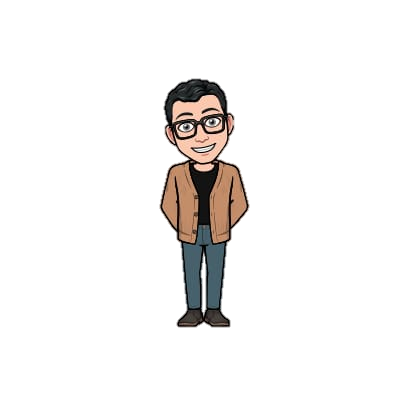 M
I
Introduction
Methodology
Ra
D
Discussion
Result
IMRaD
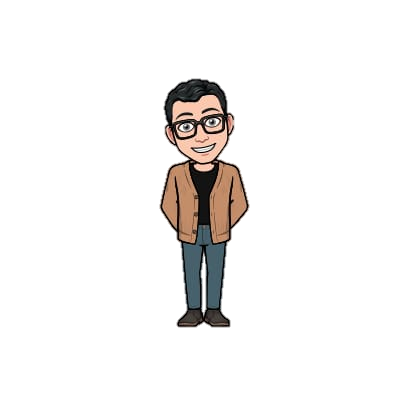 Result
Introduction
Methodology
Discussion
Why did you start?
What did you find?
What did you do?
What does it all mean?
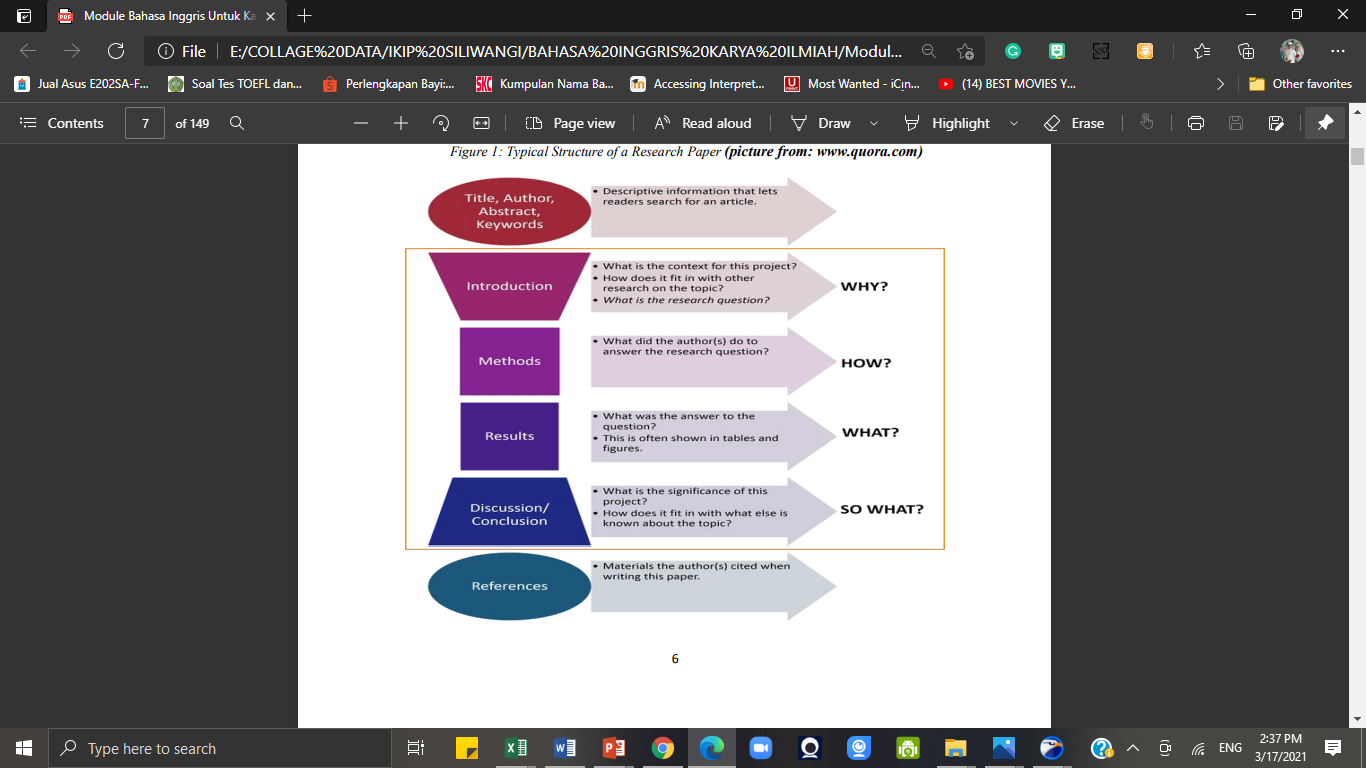 Title 
Page
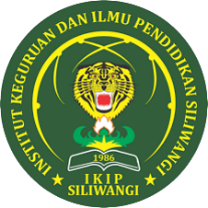 @trisnendri
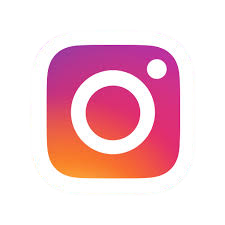 Trisnendri Syahrizal
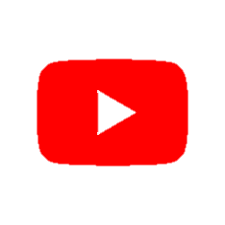 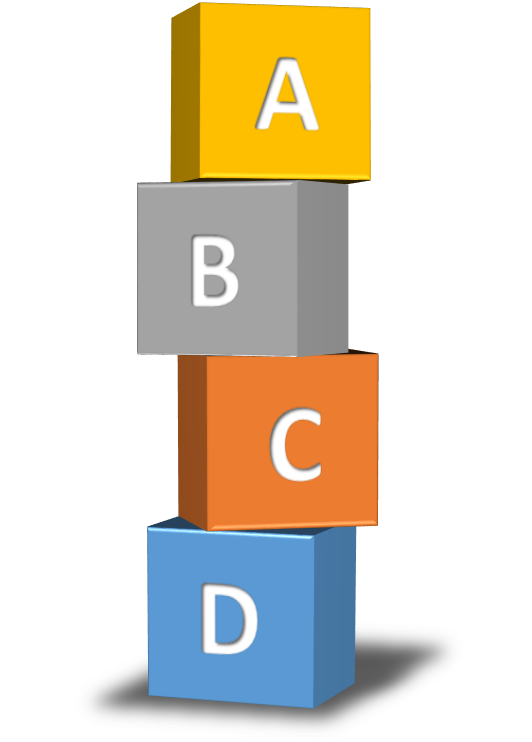 T
Title Page
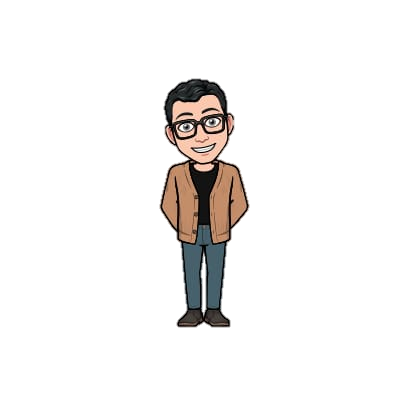 Affiliation
Title
Author
Author Contact
“Nurturing Teacher-Students Relationship during online Teaching English to Young Learners”
IKIP SILIWANGI
Sri Supiah Cahyati
srisupiahcahyati@ikipsiliwangi.ac.id
Introduction
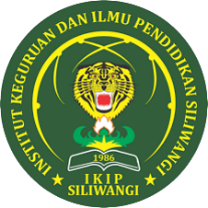 @trisnendri
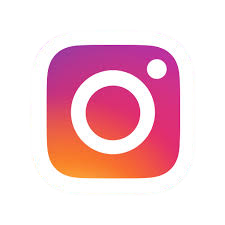 Trisnendri Syahrizal
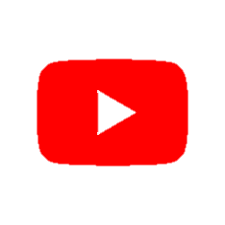 IMRaD
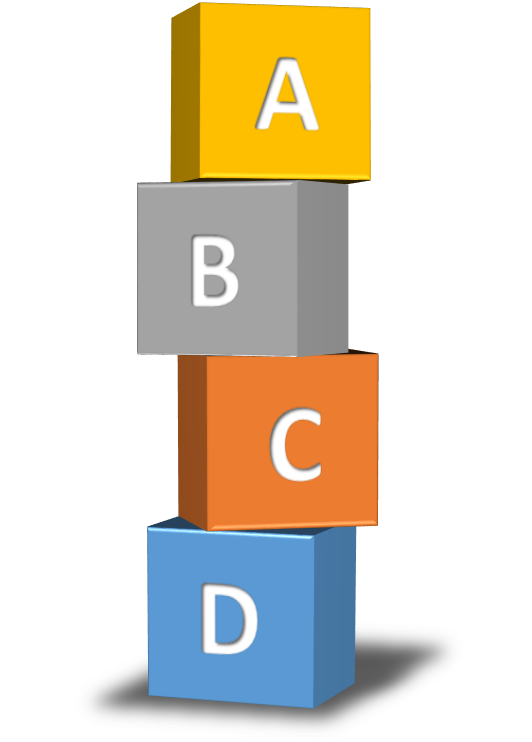 I
Introduction
The author should explain key terms, give historical information on the problem studied, and cite other studies that have obtained relevant results. In other words, introduction part is the answer to the question “why did you do the research?” then followed by background for conducting the research.
Method
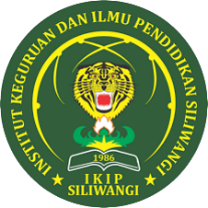 @trisnendri
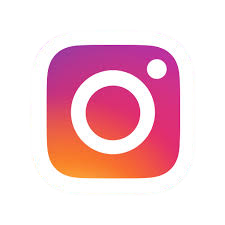 Trisnendri Syahrizal
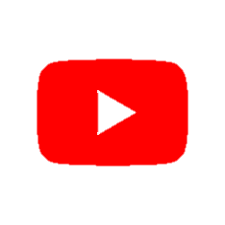 IMRaD
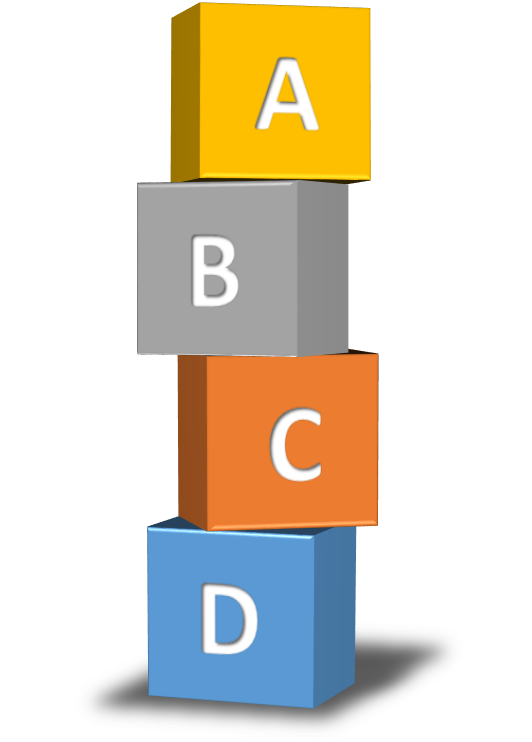 M
Method
The author describes the research design and methodology used to complete the study. The information usually covers the context and setting of the study, the study design, population, sampling strategy, intervention (if any), the main study variables, data collection instruments and procedures, as well as outline of data analysis methods. In other words, the methodology part answers the question about “how did you do the research?”
Result
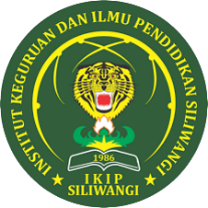 @trisnendri
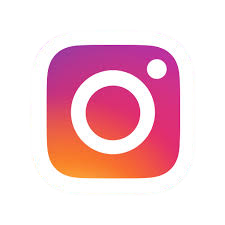 Trisnendri Syahrizal
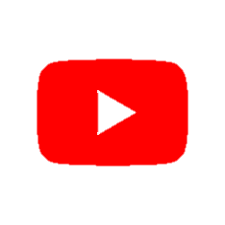 IMRaD
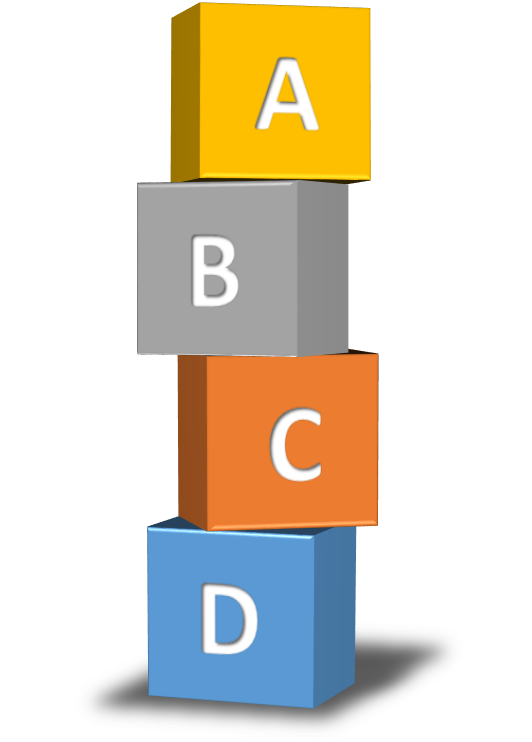 R
Result
The result covers the research findings which answer the research questions. In other words, the result part is to answer the question about: “what did you find in the research?”
Discussion
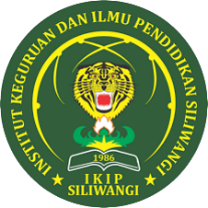 @trisnendri
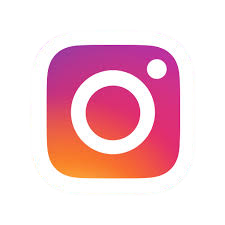 Trisnendri Syahrizal
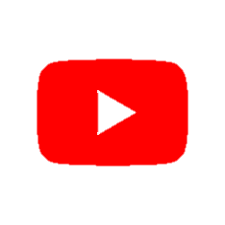 IMRaD
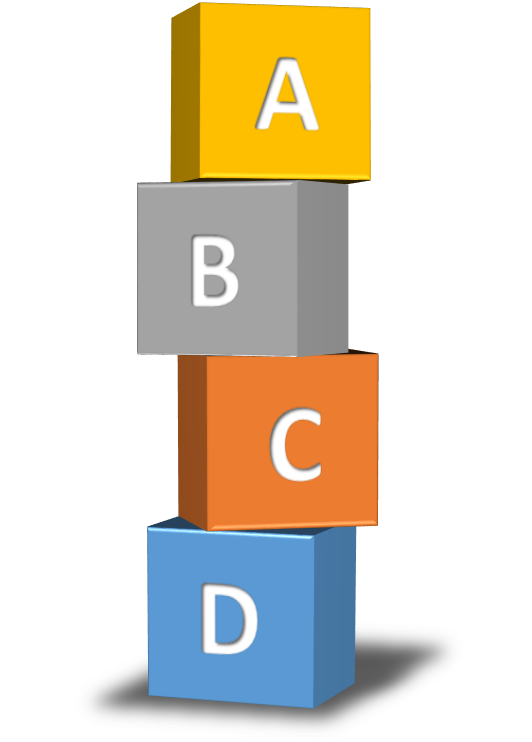 D
Discussion
This part provides readers with interpretation of the research findings with reference to previous research. Specifically, discussion part elaborates the explanation of the data, for example the relationship between variables, relation to other research results, and exceptions of the data with respect to the literature mentioned earlier. Then, the explanation is followed by implication (both theoretical and practical) of the research. If any, strength and limitation of the research are also presented.
Conclusions
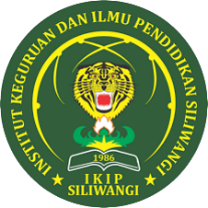 @trisnendri
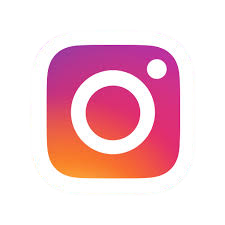 Trisnendri Syahrizal
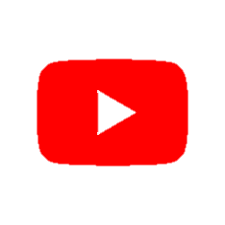 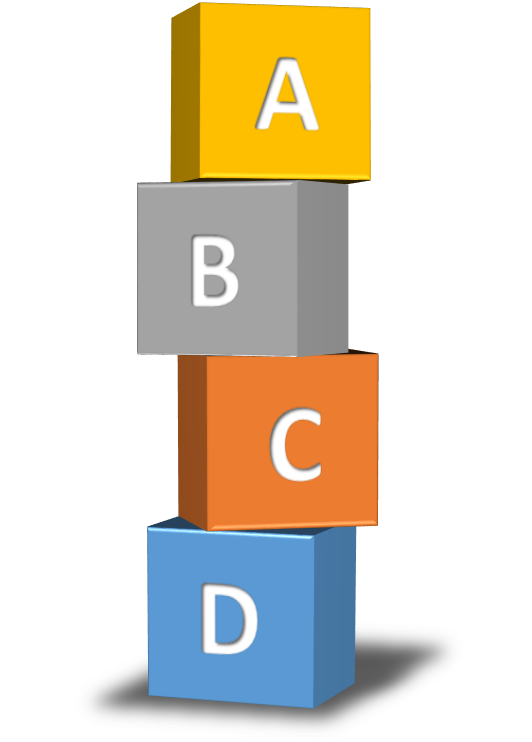 C
Conclusions
This part presents the conclusion of the research findings, which was built from the discussion and its relation to the findings of other researches. The author can also offer perspectives for further research.
Acknowledgment
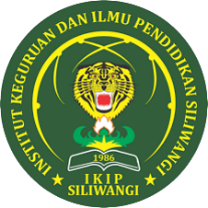 @trisnendri
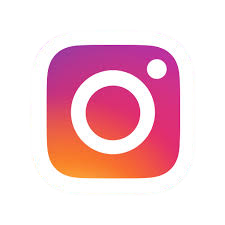 Trisnendri Syahrizal
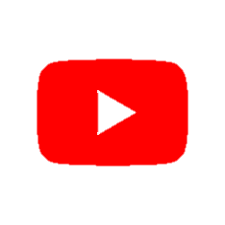 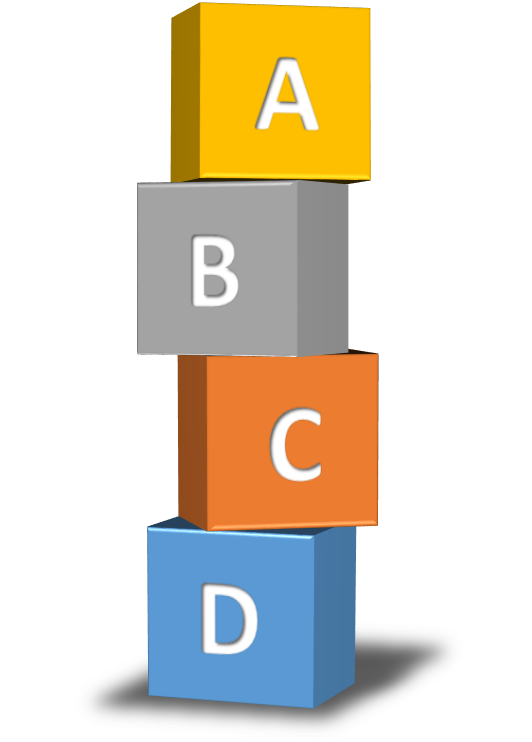 A
Acknowledgment
This part is usually devoted to thanking any persons or institutions which made the research possible. They can be people who contributed to the research, but did not contribute sufficiently to earn authorship. Permission from individuals acknowledged in this part is necessary.
References
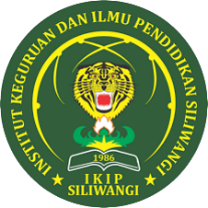 @trisnendri
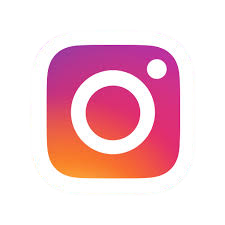 Trisnendri Syahrizal
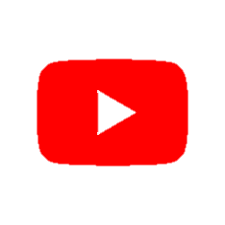 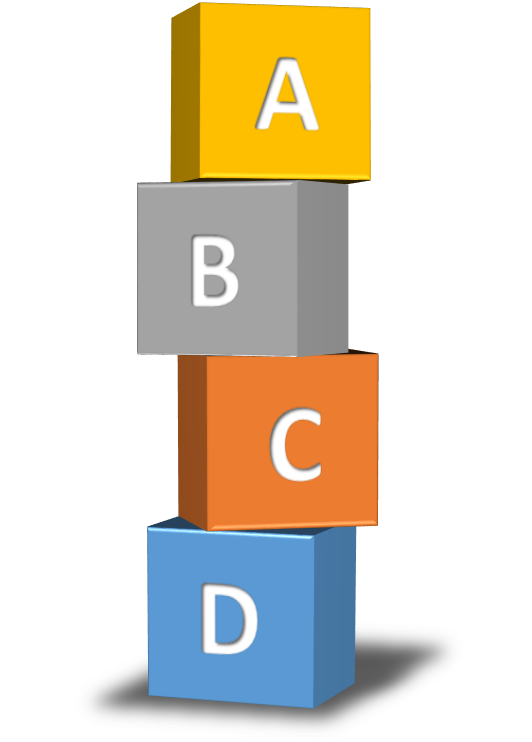 R
References
In this part, the author writes all the resources used for obtaining information. A complete reference includes all of the authors’ names, the year of publication, the title of the article, the journal name, the volume number, and page numbers. The most common formats of writing references part are American Psychology Association (APA), MLA, Harvard, Chicago. The selection of the format is based on the requirement of paper template in the journal which the author chooses for publication.
Let’s Observe
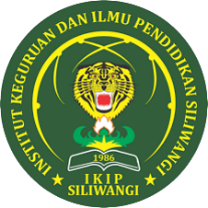 @trisnendri
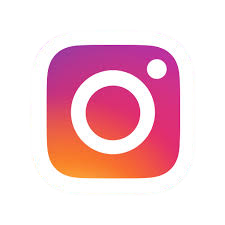 Trisnendri Syahrizal
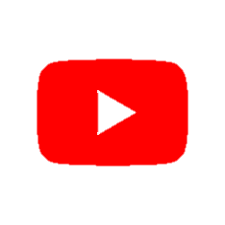 http://bit.ly/jurnalbhsindonesia
http://bit.ly/artikelbk
http://bit.ly/artikelpgsd
http://bit.ly/jurnalmtk
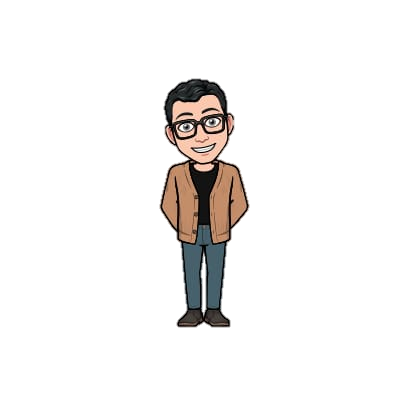 http://bit.ly/artikelpaud
* dipilih sesuai prodinya